Decoding
How well can we learn what the stimulus is by looking
at the neural responses?

We will discuss two approaches:

 devise and evaluate explicit algorithms for extracting 
	a stimulus estimate

 directly quantify the relationship between 
 	stimulus and response using information theory
Reading minds: the LGN
Yang Dan, UC Berkeley
Stimulus reconstruction
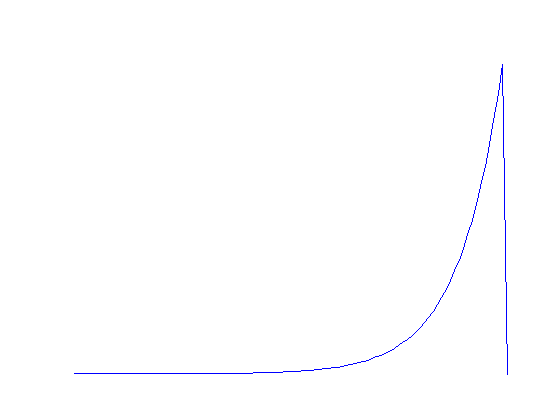 K
t
Stimulus reconstruction
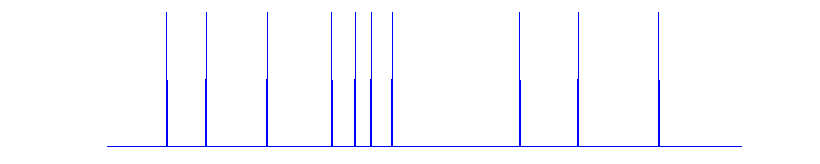 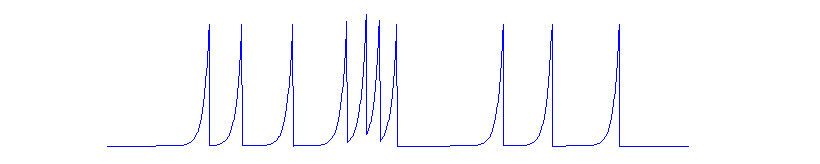 Stimulus reconstruction
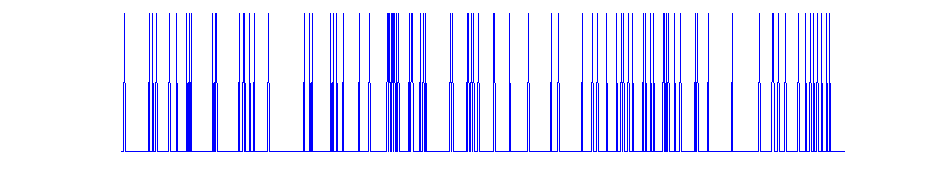 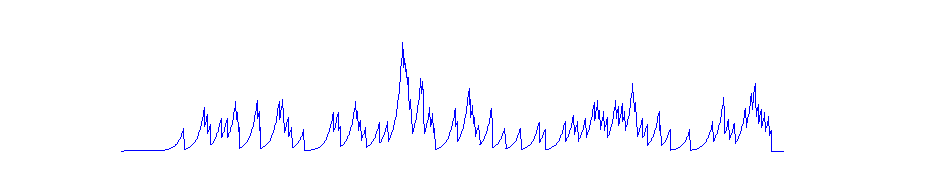 Other decoding approaches
Two-alternative tasks
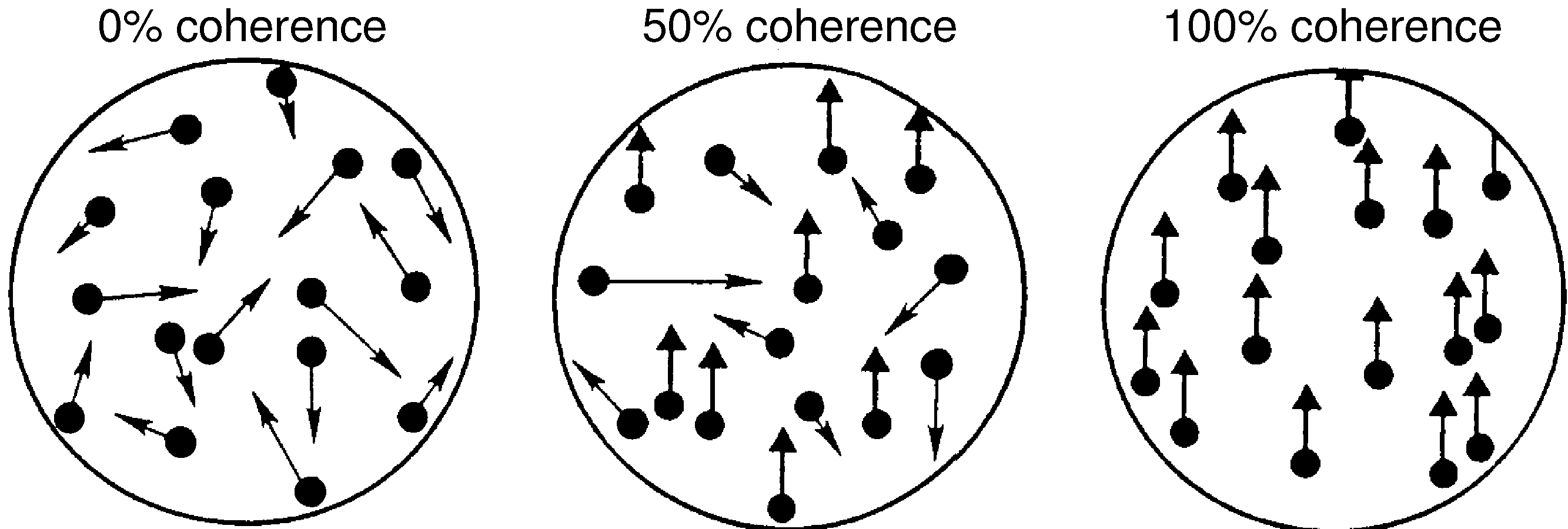 Britten et al. ‘92: behavioral monkey data + neural responses
Behavioral performance
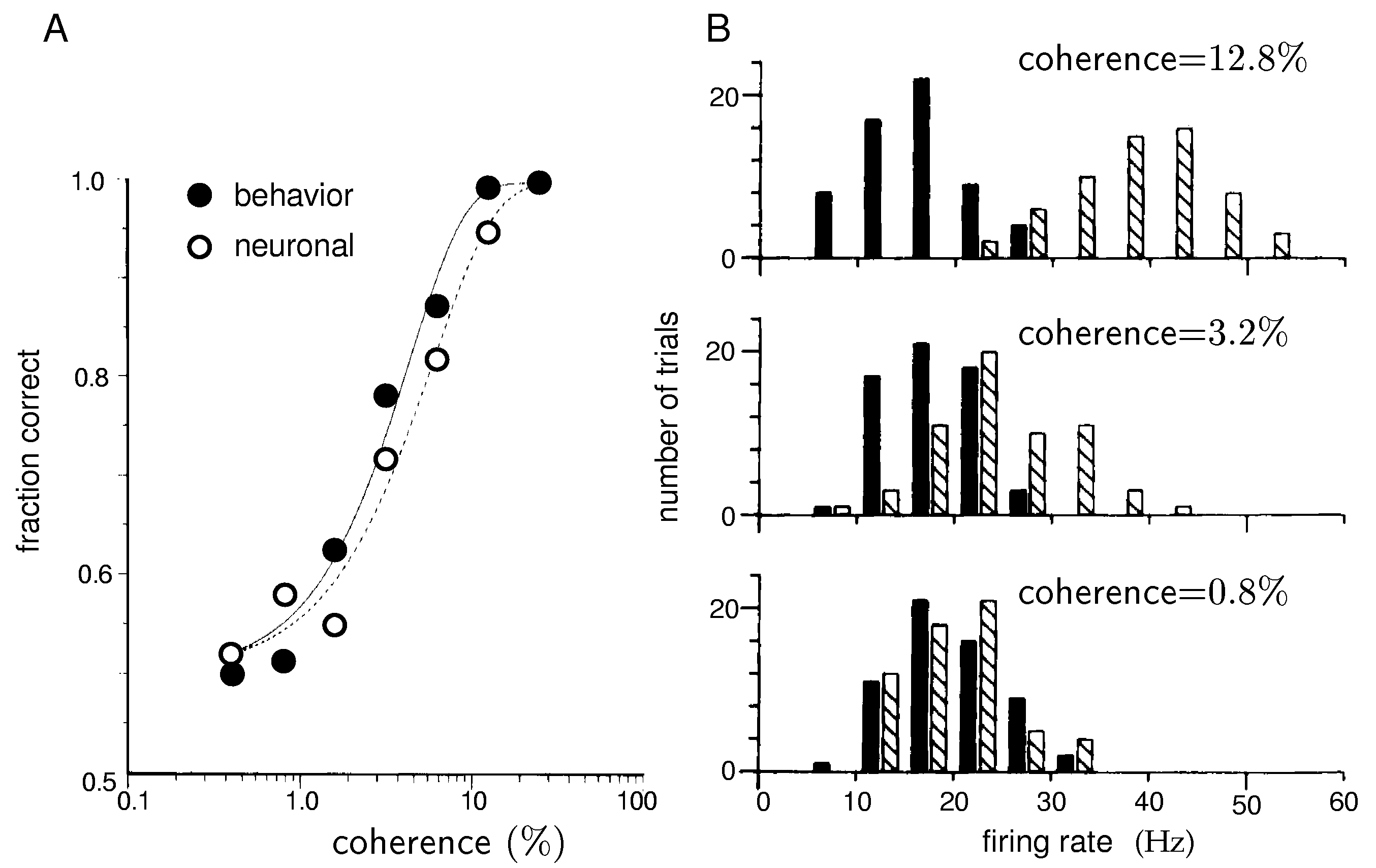 Predictable from neural activity?
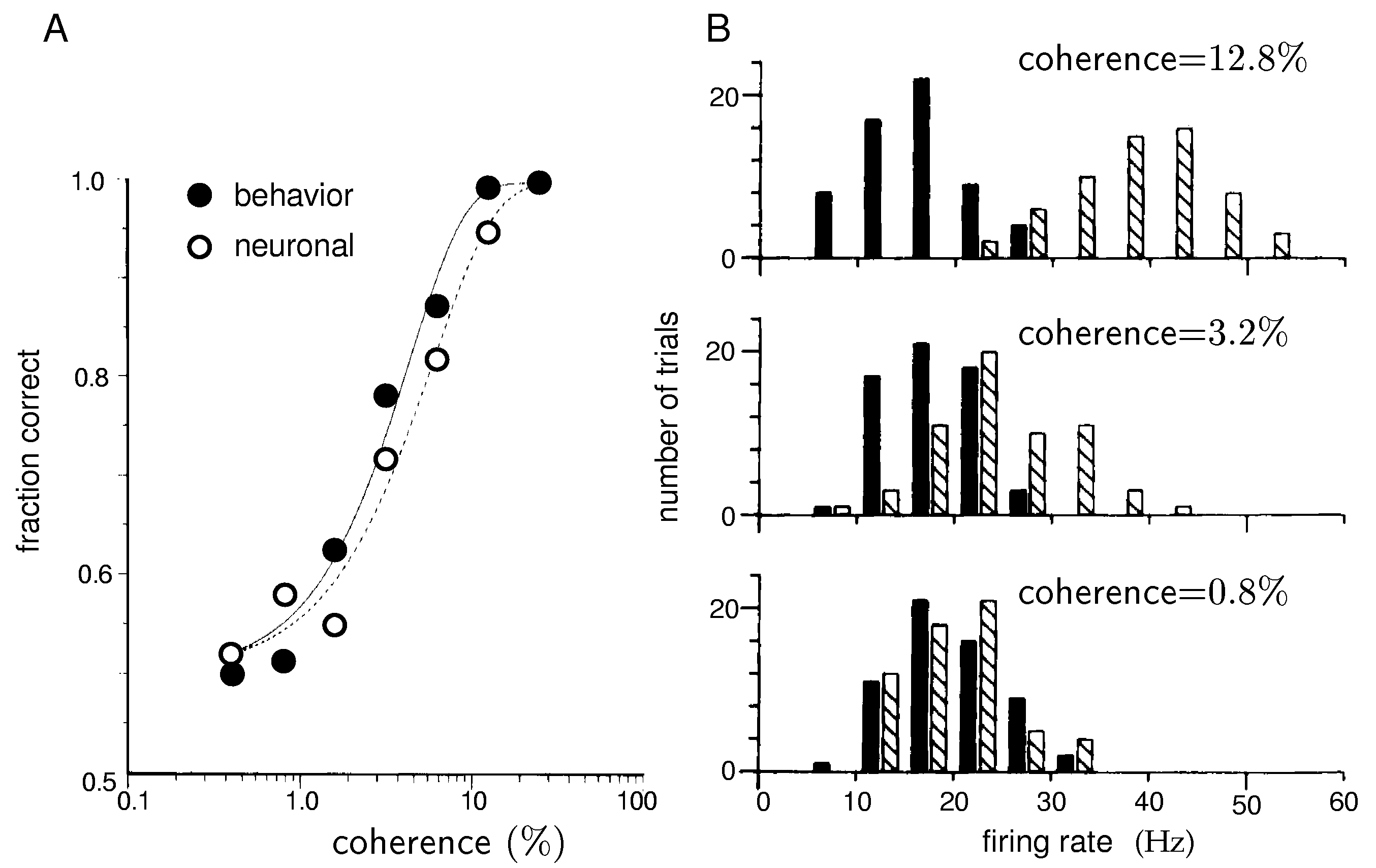 Discriminability:    d’ = ( <r>+ - <r>- )/ sr
z
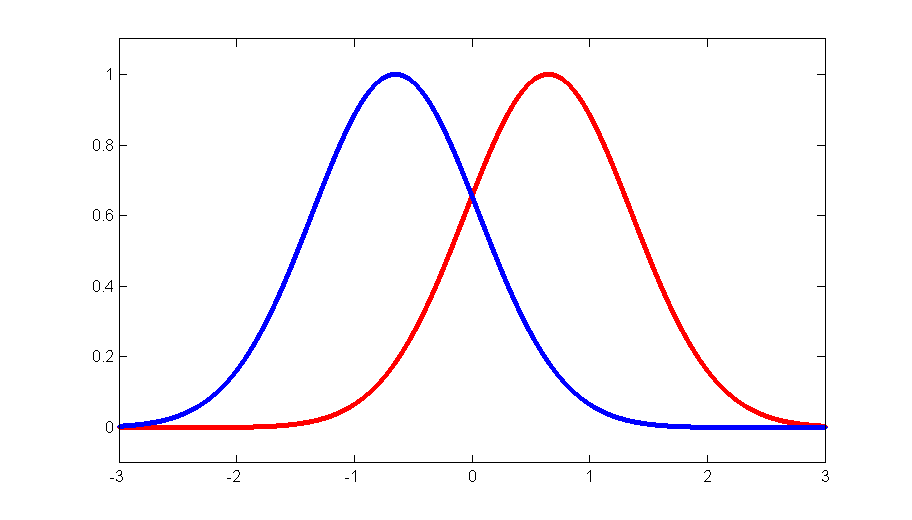 p(r|-)
p(r|+)
<r>+
<r>-
Signal detection theory
Decoding corresponds to comparing test, r, to threshold, z.
	a(z) = P[ r ≥ z|-]		false alarm rate, “size”
	b(z) = P[ r ≥ z|+]		hit rate, “power”
Find z by maximizing P[correct] = p(+) b(z) + p(-)(1 – a(z))
ROC curves
summarize performance of test for different thresholds z
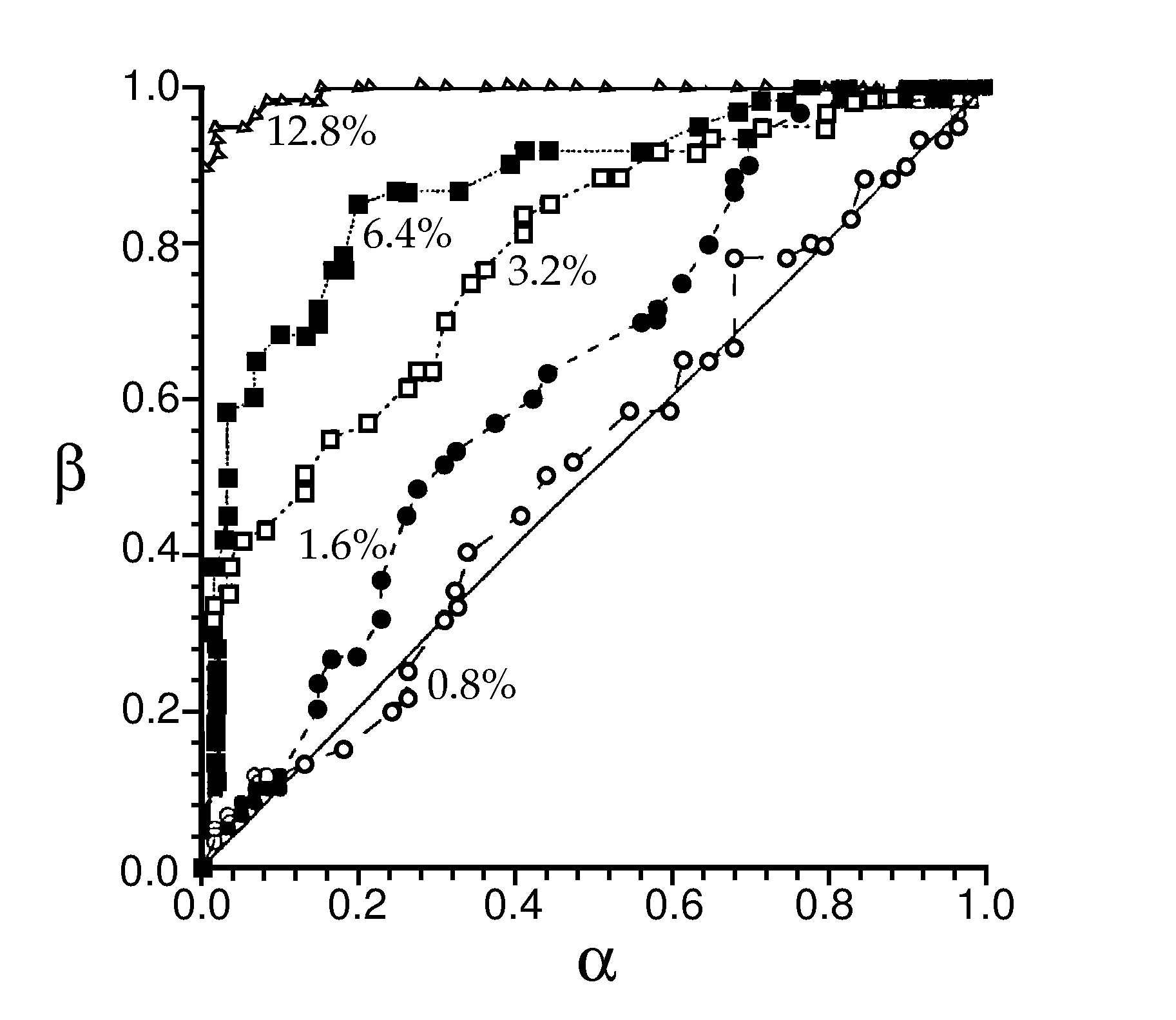 Want b  1, a  0.
ROC curves: two-alternative forced choice
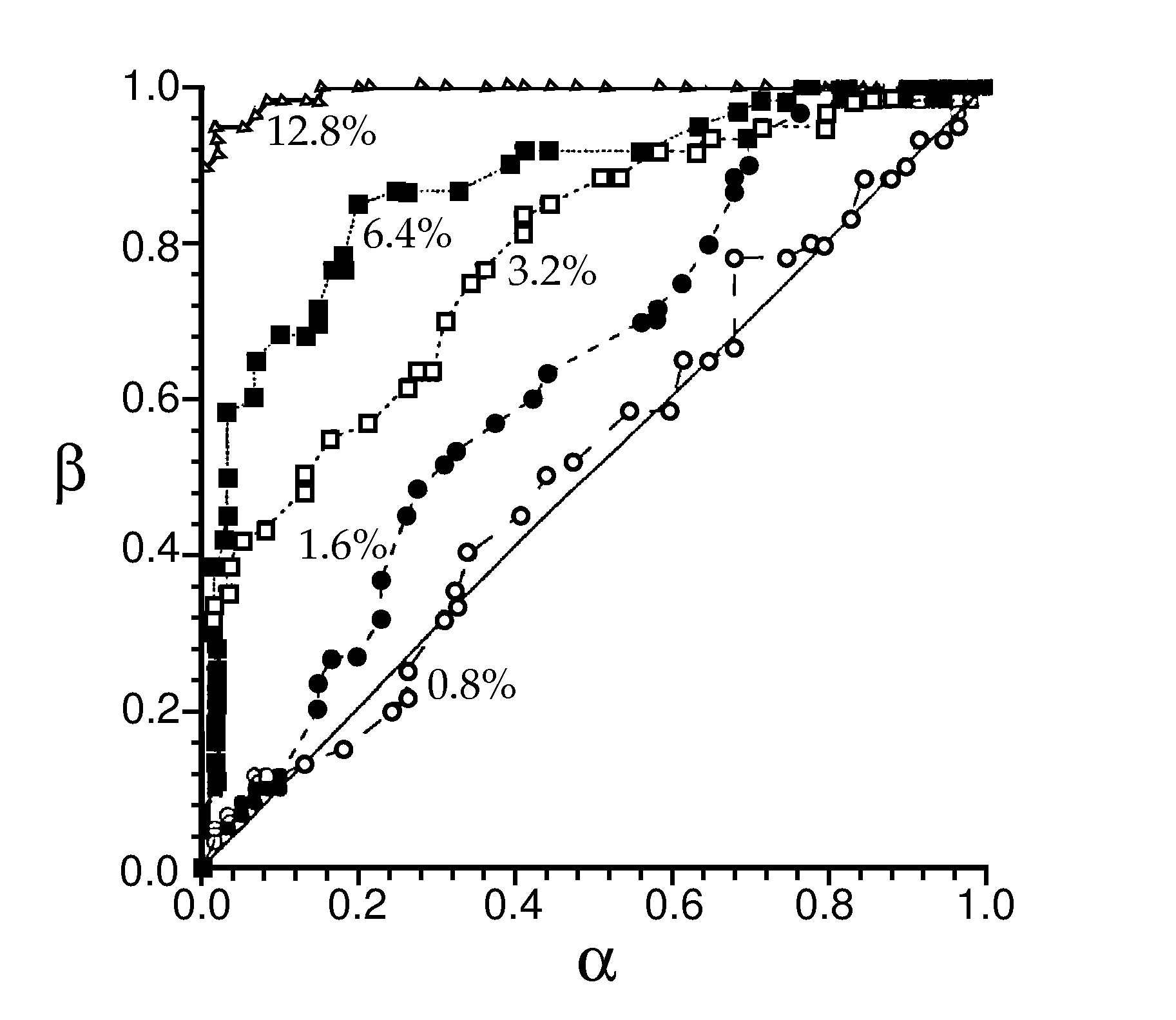 Threshold z is the result from the first presentation
The area under the ROC curve corresponds to P[correct]
Is there a better test to use than r?
The optimal test function is the likelihood ratio,

		l(r) = p[r|+] / p[r|-].

(Neyman-Pearson lemma)

Note that

	l(z) = (db/dz)  / (da/dz)  =  db/da 

i.e. slope of ROC curve
The logistic function
If p[r|+] and p[r|-] are both Gaussian, 

	P[correct] = ½ erfc(-d’/2).

To interpret results as two-alternative forced choice, need simultaneous responses from 
“+ neuron” and from “– neuron”. 

Simulate “- neuron” responses from same neuron in response to – stimulus.

Ideal observer: performs as area under ROC curve.
More d’
Again, if p[r|-] and p[r|+] are Gaussian,
and P[+] and P[-] are equal,

P[+|r] = 1/ [1 + exp(-d’ (r - <r>)/ s)].

 d’ is the slope of the sigmoidal fitted to P[+|r]
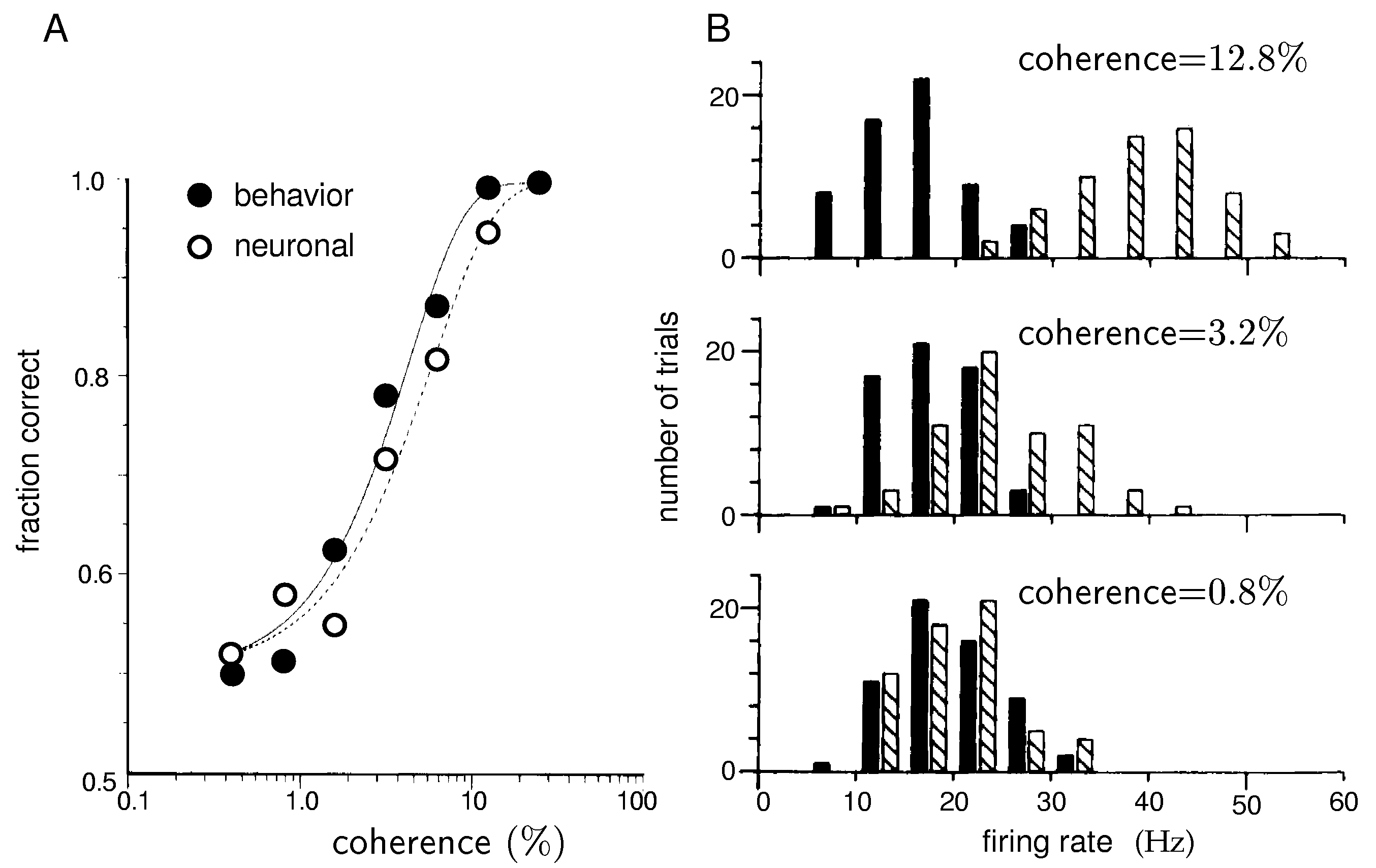 Close correspondence between neural and behaviour..

Why so many neurons?  Correlations limit performance.
Likelihood as loss minimization
Penalty for incorrect answer: L+, L-
For an observation r, what is the expected loss?

Loss- = L-P[+|r]


Cut your losses: answer + when Loss+ < Loss-

i.e. L+P[-|r] > L-P[+|r].

Using Bayes’, 	P[+|r] = p[r|+]P[+]/p(r);
			P[-|r] = p[r|-]P[-]/p(r);

 l(r) = p[r|+]/p[r|-] >  L+P[-] / L-P[+]	.
Loss+ = L+P[-|r]
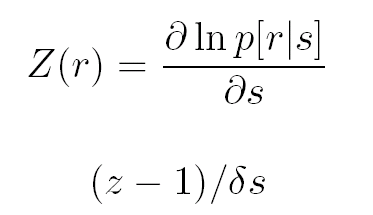 comparing
to threshold
Likelihood and tuning curves
For small stimulus differences  s and s + ds
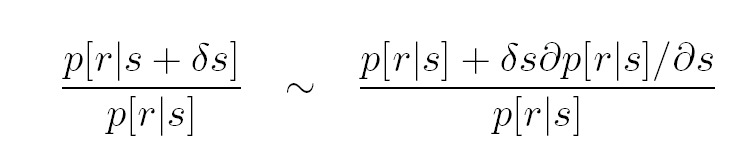 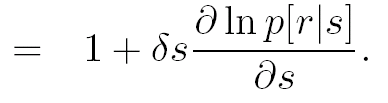 Population coding
Population code formulation

 Methods for decoding:
	population vector
	Bayesian inference	
	maximum likelihood
	maximum a posteriori

 Fisher information
Cricket cercal cells coding wind velocity
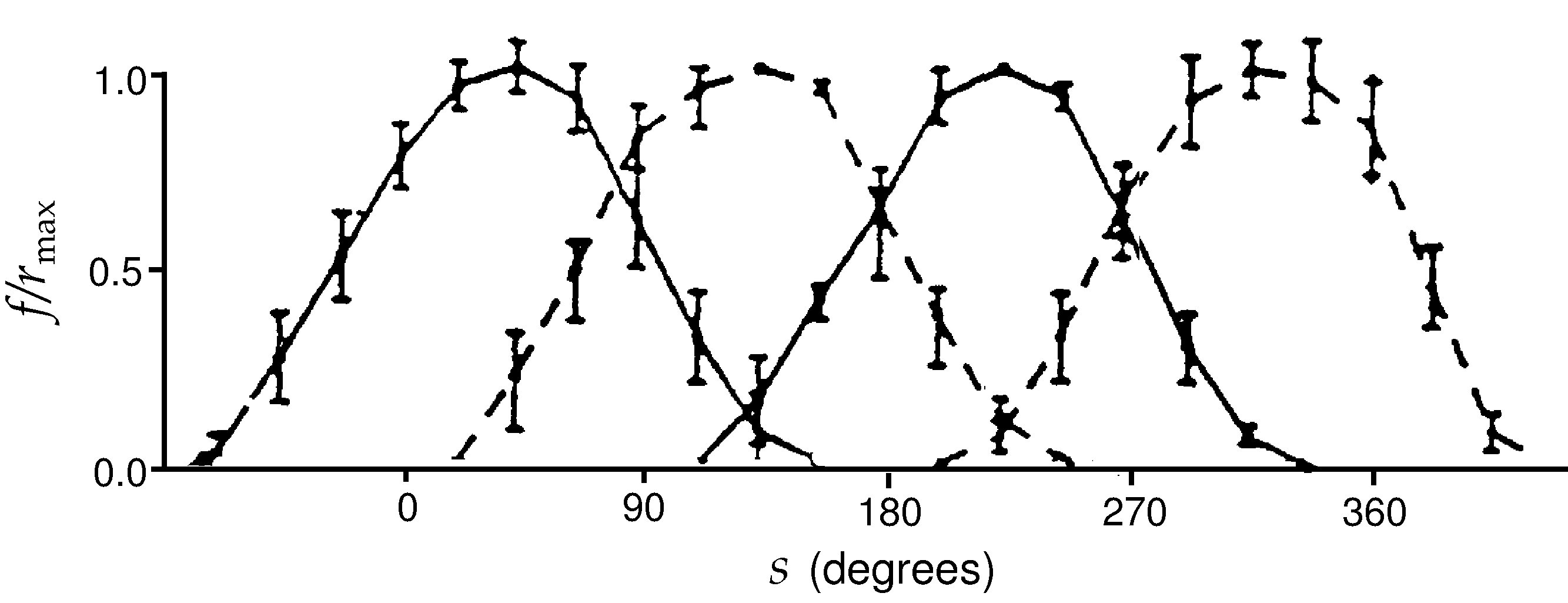 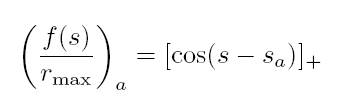 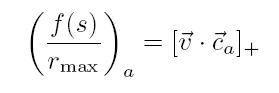 Population vector
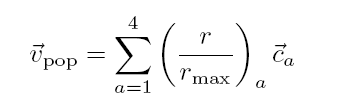 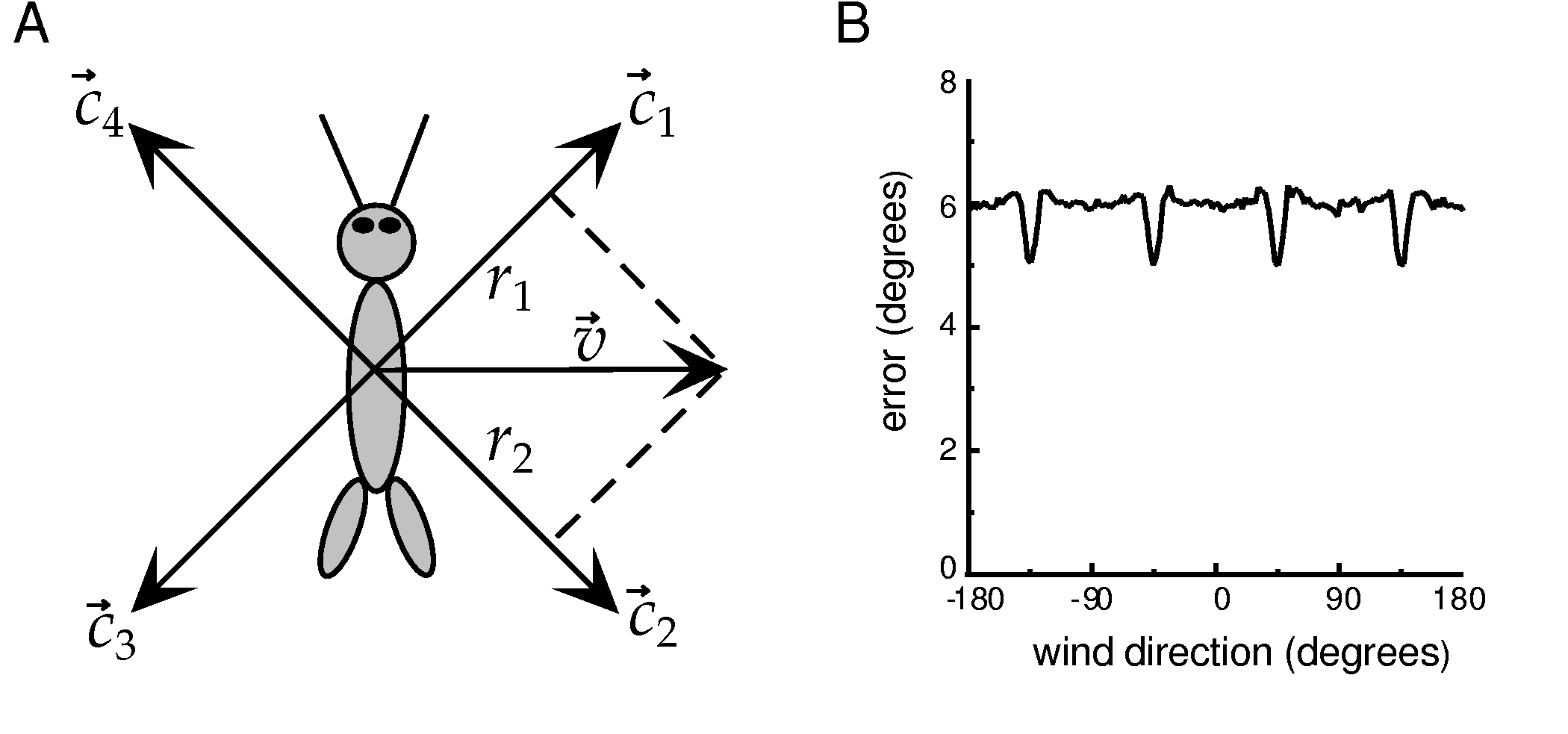 RMS error in estimate
Theunissen & Miller, 1991
Population coding in M1
Cosine tuning:
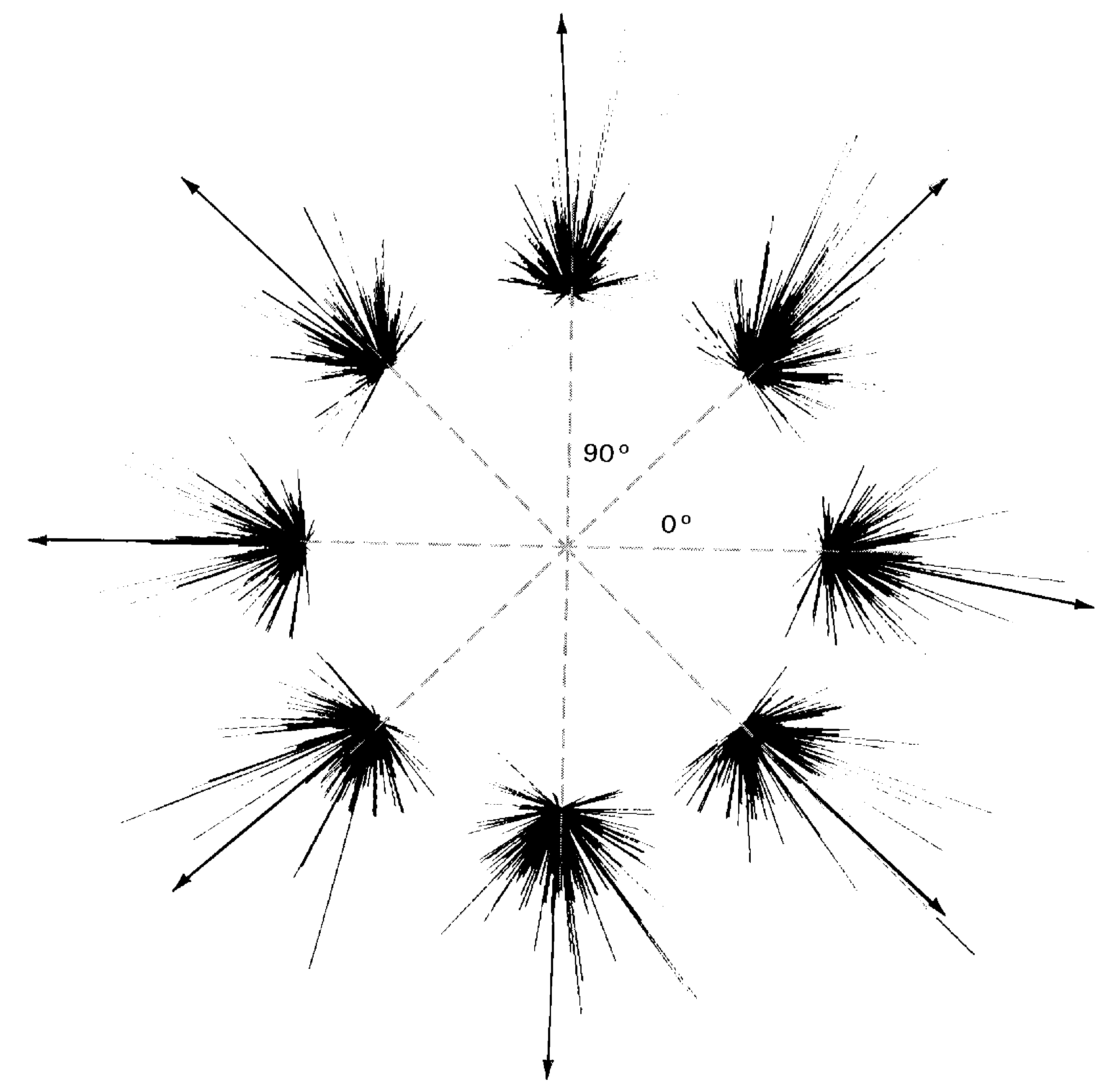 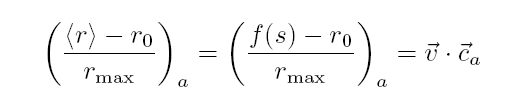 Pop. vector:
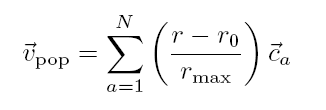 For sufficiently large N,
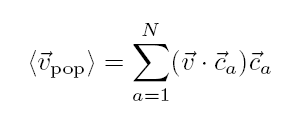 is parallel to the direction of arm movement
The population vector is neither general nor optimal.

“Optimal”: 

make use of all information in the stimulus/response distributions
Bayesian inference
By Bayes’ law,
likelihood function
conditional distribution
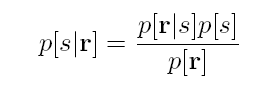 prior distribution
a posteriori distribution
marginal distribution
Bayesian estimation
Want an estimator sBayes
Introduce a cost function, L(s,sBayes); minimize mean cost.
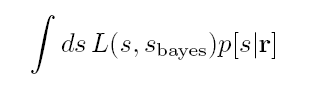 For least squares cost,  L(s,sBayes) = (s – sBayes)2 ;
	solution is the conditional mean.
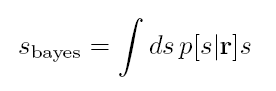 Bayesian inference
By Bayes’ law,
likelihood function
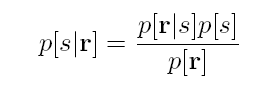 a posteriori distribution
Maximum likelihood
Find maximum of P[r|s] over s

More generally, probability of the data given the “model”

“Model” = stimulus

		assume parametric form for tuning curve
Bayesian inference
By Bayes’ law,
likelihood function
conditional distribution
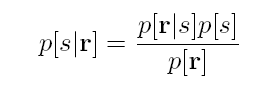 prior distribution
a posteriori distribution
marginal distribution
MAP and ML
ML: 	s* which maximizes p[r|s]

MAP: 	s* which maximizes p[s|r]

Difference is the role of the prior: differ by factor p[s]/p[r]
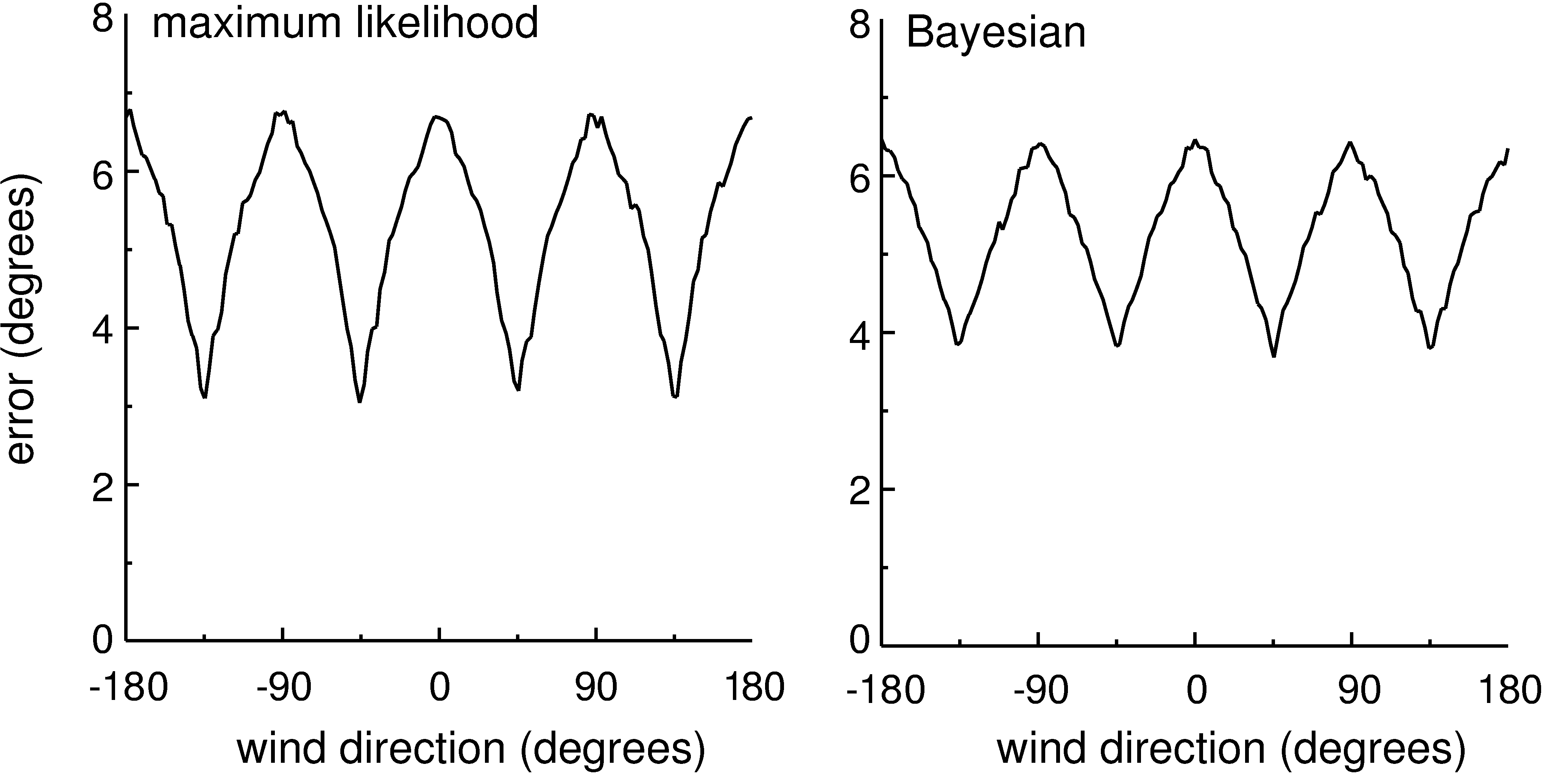 For cercal data:
Decoding an arbitrary continuous stimulus
Work through a specific example

	assume independence
	assume Poisson firing
Distribution: 	  PT[k] = (lT)k exp(-lT)/k!
Decoding an arbitrary continuous stimulus
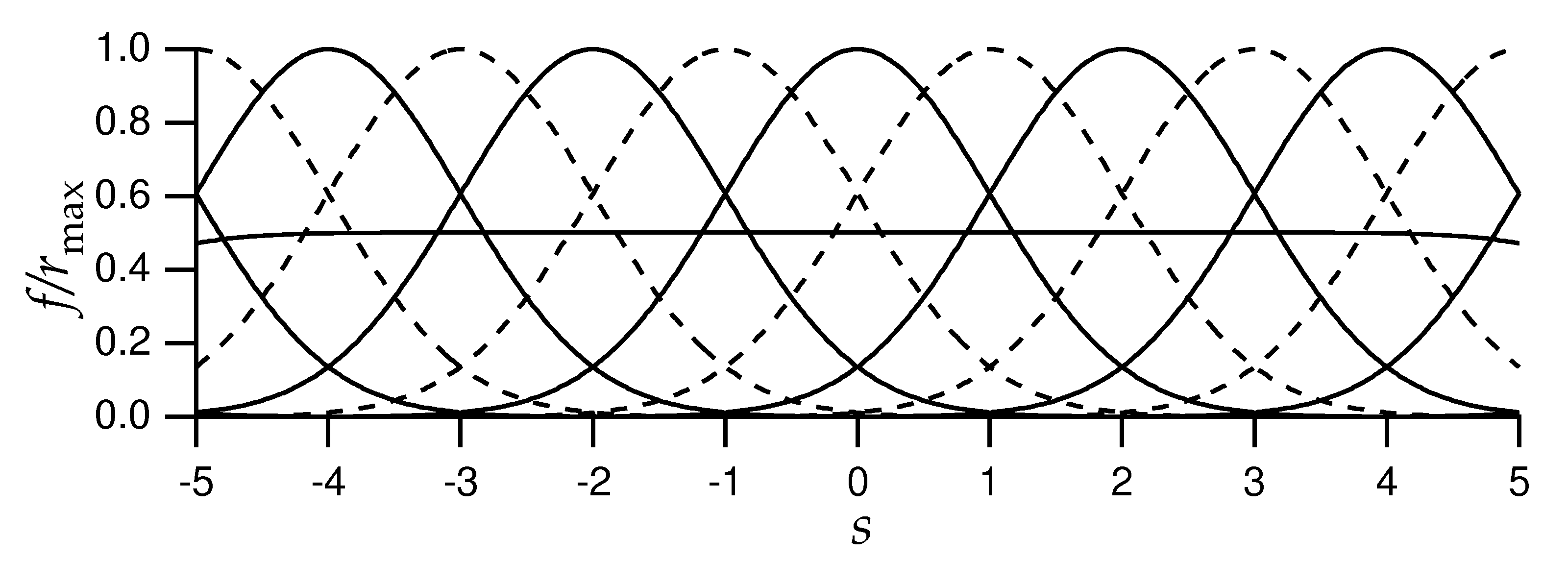 E.g. Gaussian tuning curves
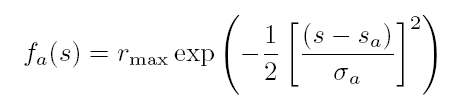 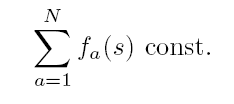 Need to know full P[r|s]
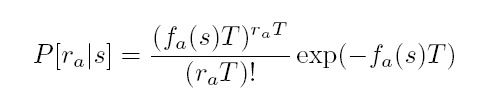 Assume Poisson:
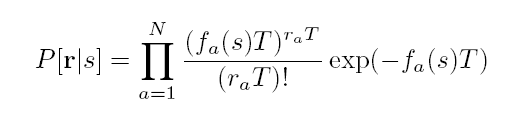 Assume independent:
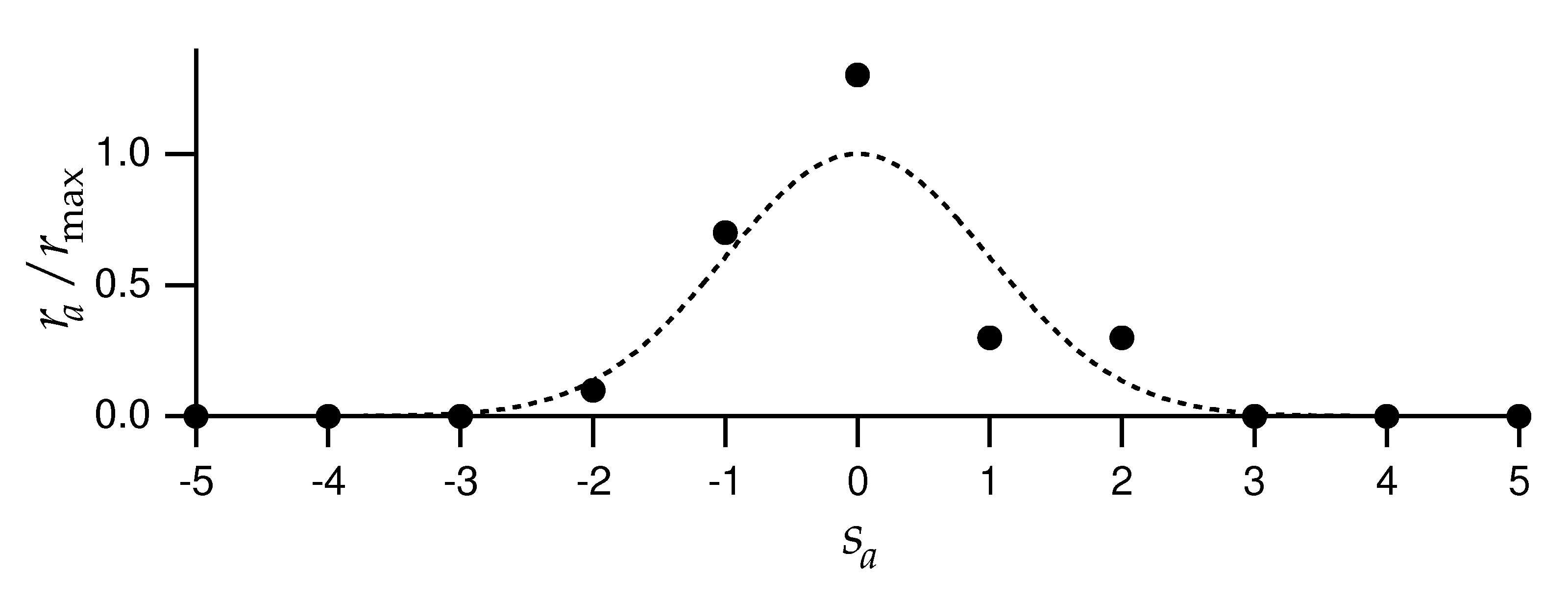 Population response of 11 cells with Gaussian tuning curves
Apply ML: maximize ln P[r|s] with respect to s
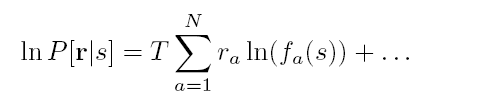 Set derivative to zero, use sum = constant
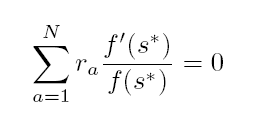 From Gaussianity of tuning curves,
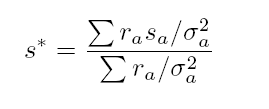 If all s same
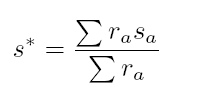 Apply MAP: maximise ln p[s|r] with respect to s
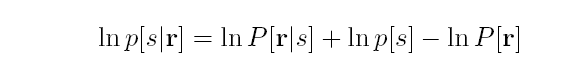 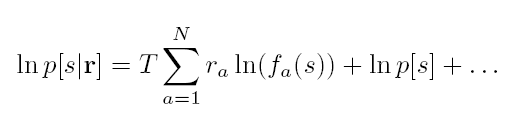 Set derivative to zero, use sum = constant
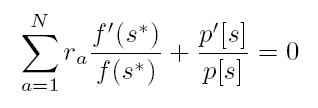 From Gaussianity of tuning curves,
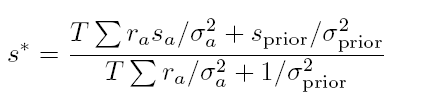 Given this data:
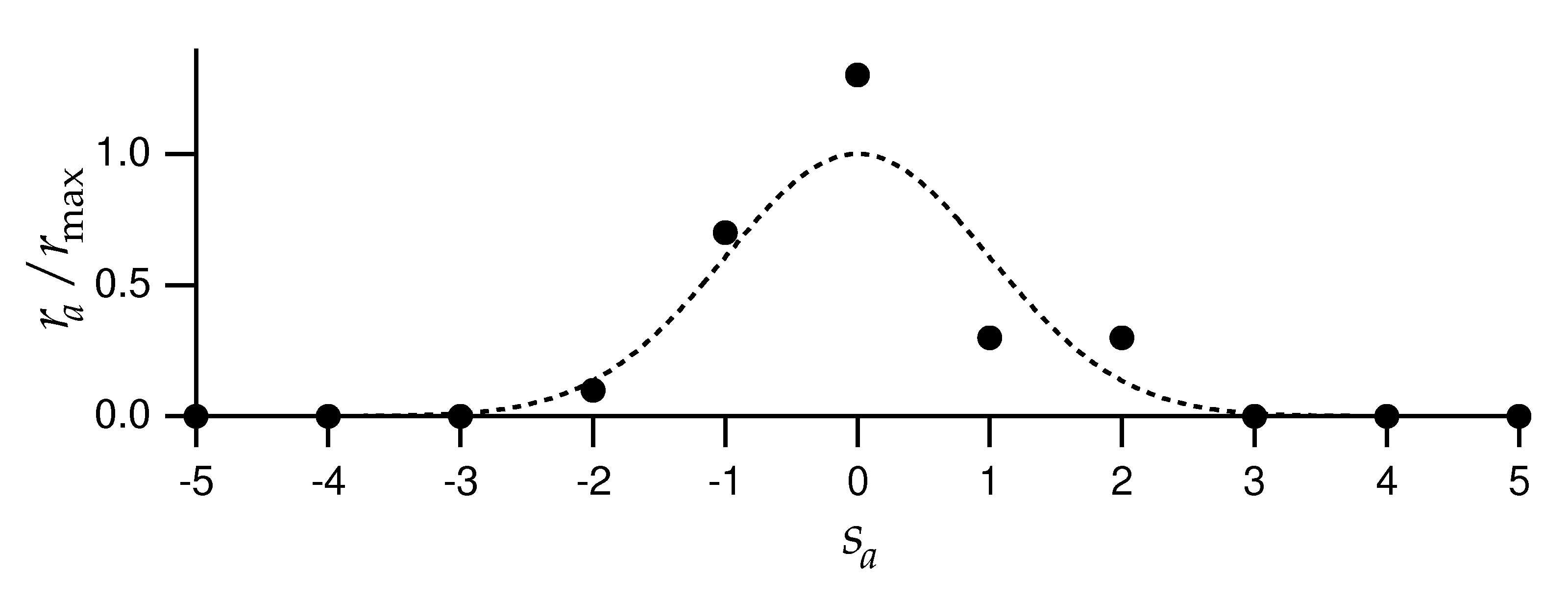 Prior with mean -2, variance 1
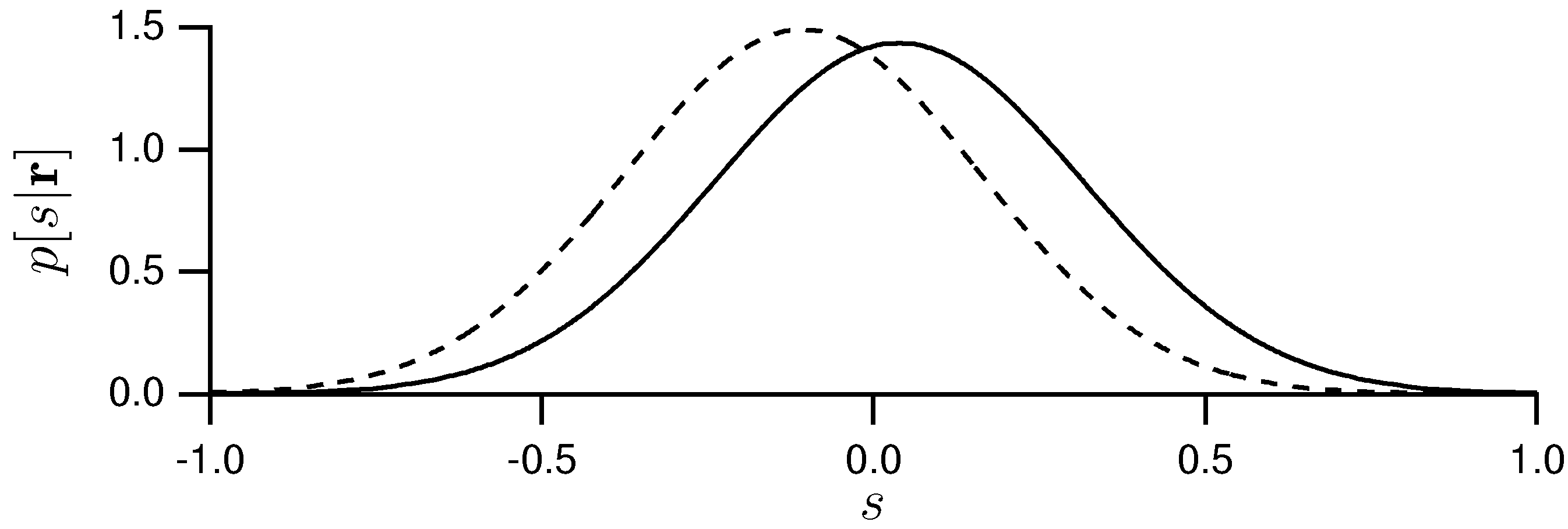 Constant prior
MAP:
How good is our estimate?
For stimulus s, have estimated sest
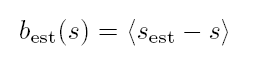 Bias:
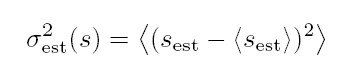 Variance:
Mean square error:
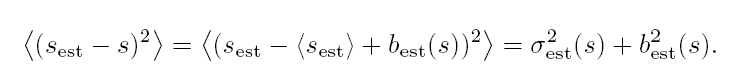 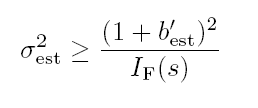 Cramer-Rao bound:
Fisher information
(ML is unbiased: b = b’ = 0)
Fisher information
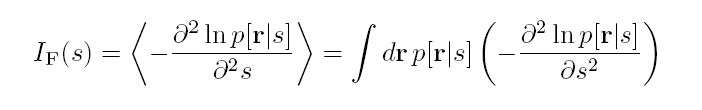 Alternatively:
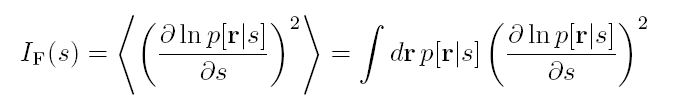 Quantifies local stimulus discriminability
Fisher information for Gaussian tuning curves
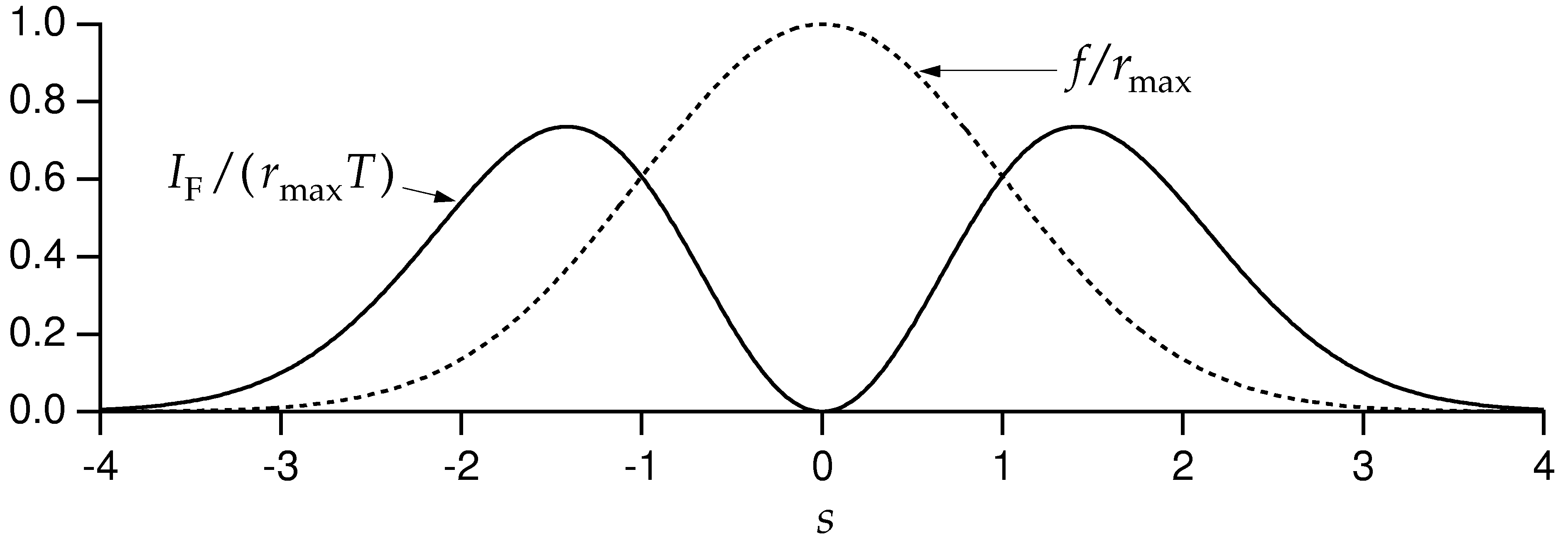 For the Gaussian tuning curves w/Poisson statistics:
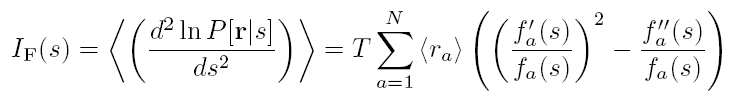 Do narrow or broad tuning curves produce better encodings?
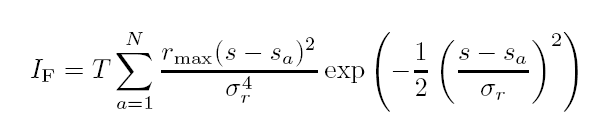 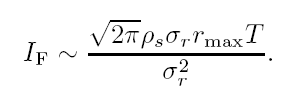 Approximate:
Thus,
 Narrow tuning curves are better
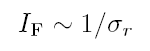 But not in higher dimensions!
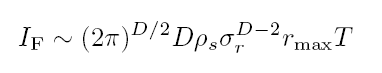 Fisher information and discrimination
Recall d' = mean difference/standard deviation
Can also decode and discriminate using decoded values.

Trying to discriminate s and s+Ds:

	Difference in ML estimate is Ds  (unbiased)
	variance in estimate is 1/IF(s).


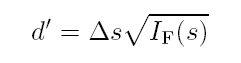 Limitations of these approaches
Tuning curve/mean firing rate

 Correlations in the population
The importance of correlation
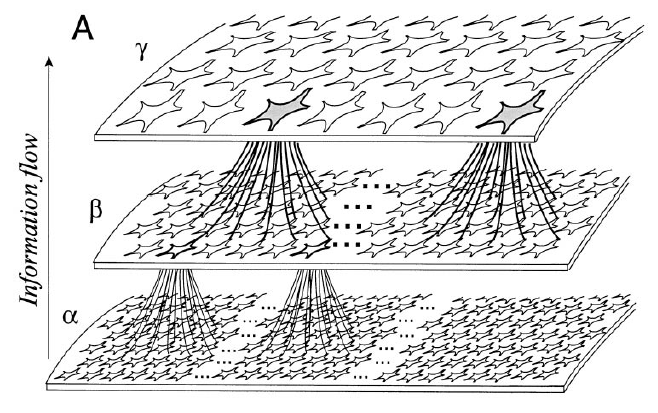 The importance of correlation
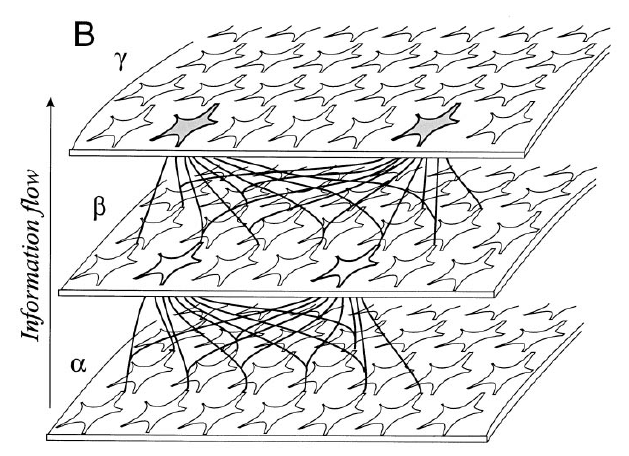 The importance of correlation
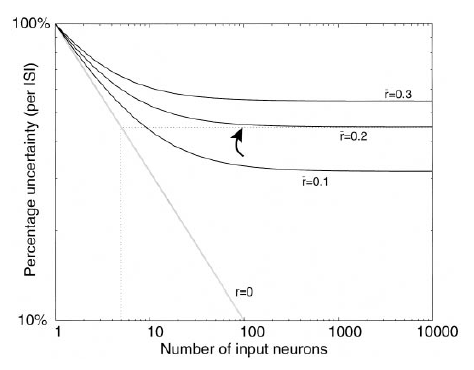